Millennium High SchoolAgenda Calendar
8/8/16
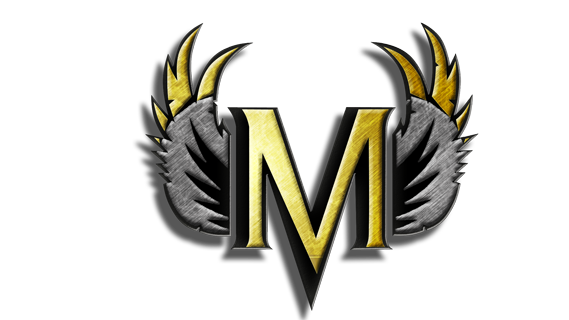 “Common sense is like deodorant. The people who need it most never use it.”
-- Anonymous
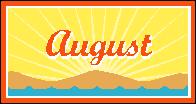